Higher-Order Tree TransducersandTheir Expressive Power
Kazuhiro Inaba
at Dagstuhl Seminar, May 2013
RegularTree Grammar
(Top-Down)Tree Transducer
input tree
Δ = {a, b, c, ...}
N = {F, G, H, ..., S, T, ...}
R = set of rules 
S ∈ N
Σ  = {s, t, u, ...}
Δ = {a, b, c, ...}
N = {F, G, H, ..., S, T, ...}
R = set of rules 
S ∈ N
a
S  a T T
 S  b
 T  c S S
S (s x1 x2)  a (T x1) (T x2)
 S (t)           b
 T (s x1 x2)  c (S x1) (S x2)
c
c
b
b
a
b
Each nonterminal generates(a set of) trees.

F : O
Each nonterminal takes an input tree and generates(a set of) trees.
F : I  O
RegularTree Grammar
(Top-Down)Tree Transducer
input tree
tree parameter
tree parameter
MacroTree Transducer
Context-FreeTree Grammar
input tree
S           T d d
 T y1 y2  T (b y1) (c y2)
 T y1 y2  a y1 y2
S (s x1)           T x1 d d
 T (s x1) y1 y2  T x1 (b y1) (c y2) 
 T  z       y1 y2  a y1 y2
Each nonterminal takes parameter trees and generates (a set of) trees.
F : Ok   O
Each nonterminal takes an input tree and parameter trees, and generates trees.
F : I Ok  O
RegularTree Grammar
(Top-Down)Tree Transducer
input tree
tree parameter
tree parameter
MacroTree Transducer
Context-FreeTree Grammar
input tree
higher-order parameter
higher-order parameter
multipleinput trees
Higher-OrderTree Transducer
Higher-OrderTree Grammar
input tree
HMTT
Example of a higher-order transducer
pair
Mult : I  O
Mult (pair x1 x2)  Iter x1 (Add x2) z

 Iter : I  (O  O)  O  O
Iter (s x1) f y  Iter x1 f (f y)
Iter  z       f y  y

 Add : I  O  O
Add (s x1) y  Add x1 (s y)
Add  z       y  y
S
S
S
S
S
S
S
Z
S
Z
S
S
S
Z
[Speaker Notes: R ::= N (Σ INP*) OUTP*  AT
N = Capitalized, Σ, Δ = lowercases / {x, y, f, g, h}
INP = {x, x1, x2, ...}, OUTP = {y, y1, y2, ..., f, f1, f2, g, g1, g2, ...}
AT ::= INP | OUTP | Δ | N | AT AT     (parentheses for readability)]
(Examples of) problems we should be interested in
Membership
	Given a higher-order grammar G and a tree t, 	decide whether t ∈ [G] or not.
Type Checking
	Given a higher-order tree transducer f and regular tree	languages S and T, decide whether f(S)⊆T or not.
Model Checking
	Given a deterministic higher-order grammar G	representing a (possibly infinite) single tree t, and a	MSO sentence φ, decide whether t satisfies φ.
Equi-Expressivity
	What is the automata-like of the models?
	Can they be “decomposed” to simpler models?
Agenda
Introduction
Two notions of “higher-order” types.
Review of known results.
Context-sensitiveness of “safe” higher-order languages [I. and Maneth, 2008]
Two Notions of “Higher Order” Types (1)
D0 = O
	“Trees” are order-0.
Di+1 = { Dik  Di   |   k ∈ N }
	Functions from order-i objects to	order-i  objects are order-(i+1).
order(t) = i     if t ∈ Di
“Derived Types”
OI-Hierarchy [Damm 82]
High-Level Tree Tranducer [Engelfriet & Vogler 88]
Two Notions of “Higher Order” Types (2)
Recently actively studied in context of program verification [Ong 06, ...] or linguistics [Kobele&Salvati 13, ...].
D ::= O | DD
	“Trees” are order-0, and ...
order(O) = 0
order(t1t2) =	max(order(t1)+1, order(t2))
The Difference
Functions parameters of “Derived Types” have decreasing order
       Dn  (Dn-1  (Dn-2  ... (O  O) ...))
    which does not contain, e.g.,         λx. λf. λy. f x  : O  (OO)  O  O
    It implies:
Safety [Knapik&Niwinski&Urzyczyn 01, 02]
	No order-k subterm can contain order <k free variables.
Safety
Safety [KNU 01, 02]
	No order-k subterm can contain order <k free variables.
[KNU 01, 02] [Blum&Ong 09]
	In safe grammars/λ-calculus,  you don’t need to care	about variable capturing  while substitution.
!!
Unsafe example:  λy. ((λx. λy. a x y) y)

 λy. ( (λy. a x y)[x/y] )
 λy. ( λy. a y y )       this is wrong
“Safe”  :: Di+1 = {Dik  Di}
“Unsafe”  :: DD
MSO model checking is decidable. [Ong 06, Kobayashi 09]
Hierarchy is strict. [Kartzow&Parys 12]
Equivalent to “collapsible pushdown automata” [Hague&Murawski&Ong&Serre 08]
????



????
Grammars
MSO model checking is decidable. [KNU 01, 02]
Hierarchy is strict. [Damm 82]
Equivalent to “iterated pushdown automata” [Da 82]
 (= (stack of)* stacks)
Context-sensitive.[Maneth 02][I.&Maneth 08]

Transducers  [EV88]
n-DHTT = (1-DHTT) n
n-NHTT ⊆ (1-NHTT) n
“Safe”  :: Di+1 = {Dik  Di}
“Unsafe”  :: DD
MSO model checking is decidable. [Ong 06, Kobayashi 09]
Hierarchy is strict. [Kartzow&Parys 12]
Equivalent to “collapsible pushdown automata” [Hague&Murawski&Ong&Serre 08]
????



????
Grammars
MSO model checking is decidable. [KNU 01, 02]
Hierarchy is strict. [Damm 82]
Equivalent to “iterated pushdown automata” [Da 82]
 (= (stack of)* stacks)
Context-sensitive.[Maneth 02][I.&Maneth 08]

Transducers  [EV88]
n-DHTT = (1-DHTT) n
n-NHTT ⊆ (1-NHTT) n
“Safe”  :: Di+1 = {Dik  Di}
“Unsafe”  :: DD
MSO model checking is decidable. [Ong 06, Kobayashi 09]
Hierarchy is strict. [Kartzow&Parys 12]
Equivalent to “collapsible pushdown automata” [Hague&Murawski&Ong&Serre 08]
????



????
Grammars
MSO model checking is decidable. [KNU 01, 02]
Hierarchy is strict. [Damm 82]
Equivalent to “iterated pushdown automata” [Da 82]
 (= (stack of)* stacks)
Context-sensitive.[Maneth 02][I.&Maneth 08]

Transducers  [EV88]
n-DHTT = (1-DHTT) n
n-NHTT ⊆ (1-NHTT) n
“Collapsible” Pushdown Automata [Hague at al. 08]
Order-n collapsible pushdown store is
(stack of)n symbols
with each symbol associated with “links”
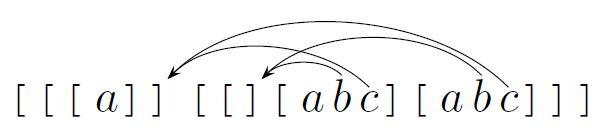 Push1	: pushes a symbol and link to the top.
Dupk	: duplicates the top order-k stack.
Popk	: pops the top order-k stack.
Collapse	: moves the top to the pointee of the top link.
“Safe”  :: Di+1 = {Dik  Di}
“Unsafe”  :: DD
Grammars
MSO model checking is decidable. [KNU 01, 02]
Hierarchy is strict. [Damm 82]
Equivalent to “iterated pushdown automata” [Da 82]
 (= (stack of)* stacks)
Context-sensitive.[Maneth 02][I.&Maneth 08]

Transducers  [EV88]
n-DHTT = (1-DHTT) n
n-NHTT ⊆ (1-NHTT) n
MSO model checking is decidable. [Ong 06, Kobayashi 09]
Hierarchy is strict. [Kartzow&Parys 12]
Equivalent to “collapsible pushdown automata” [Hague&Murawski&Ong&Serre 08]
????



????
2-unsafe = 2-safe  [Aehlig&Miranda&Ong 05]
2-unsafe-det  ⊄  n-safe-det  [Parys 11, 12]
“Safe”  :: Di+1 = {Dik  Di}
“Unsafe”  :: DD
Grammars
MSO model checking is decidable. [KNU 01, 02]
Hierarchy is strict. [Damm 82]
Equivalent to “iterated pushdown automata” [Da 82]
 (= (stack of)* stacks)
Context-sensitive.[I.&Maneth 08]

Transducers  [EV88]
n-DHTT = (1-DHTT) n
n-NHTT ⊆ (1-NHTT) n
MSO model checking is decidable. [Ong 06, Kobayashi 09]
Hierarchy is strict. [Kartzow&Parys 12]
Equivalent to “collapsible pushdown automata” [Hague&Murawski&Ong&Serre 08]
????



????
1st order Decomposition of Safe HTT
[Engelfrier&Vogler 86,88] [Caucal 02]
 	Safe-n-DHTT = (Safe-1-DHTT)n 
	Safe-n-NHTT ⊆ (Safe-1-NHTT)n

n-th order tree transducer is representable by a n-fold composition of 1st-order tree transducers.
Note: Higher order grammars can be simulated by Out(HTT).
Proof: n-HTT = (n-1)-HTT ; 1-HTT
Idea:  Represent 1st-order  term TreeTree by a Tree.


  Represent 1st-order application symbolically, too.
F :: Tree  Tree
F z  s (s y)
F :: Tree  TreeTree
F　z y  s (s y)
…  @ (F x) z
…  F x z
Proof: n-HTT = (n-1)-HTT ; 1-HTT
Represent 1st-order things symbolically.


Then a 1-HTT performs the actual “application”.
F :: Tree  Tree
F z  s (s y)
…  @ (F x) z
Eval (@ f b) y	 Eval f (Eval b y)
Eval y y		 y
Eval (s x) y	 s (Eval x y)
Eval z y		 z
Mult (pair x1 x2)  @ (Iter x1 (Add x2)) z
Iter (s x) f	 @ (Iter x f) (@ f y)
Iter z f 		 y
Add (s x) 	 @ (Add x) (s y)
Add z 		 y
@
Mult (Pair (s z) (s z))
Z
@
@
@
Iter (s z) (Add (s z))
@
@
@
Z
Z
Z
@
@
@
Iter z (Add (s z))
@
y
y
y
Add (s z)
Add (s z)
y
y
y
S
Example
y
Eval (@ f b) y	 Eval f (Eval b y)
Eval y y		 y
Eval (s x) y	 s (Eval x y)
Eval z y		 z
S
Z
Eval(   , y=⊥)
@
Eval(   , y=   )
@
@
Z
Z
Eval(   ,y=Eval(   ,y=   )
Eval(   ,y=   )
@
@
@
@
Z
Z
@
@
@
@
y
y
y
y
y
y
y
y
y
y
y
S
S
S
S
y
y
y
y
If it’s unsafe...
@
S	 F a
F y	 b (H (G y) c)
G x y 	 ...
H f y	 d (f e) y
b
a
@
H (G y) c
F
a
@
S	 @ F a
F	 b (@ (H (@ G y)) c)
G	 ..
H f	 d (@ f e) y
a
b
@
d ((G y) e) y
c
Consequences of First-Order Decomposition
[EV88]
f-1(T) ∈ REG	if       f∈Safe-HTT and T∈REG
Proof: because MTT (1-HTT) has the property.

This gives decidable “type checking”.
f(S)⊆T   f-1(T)⊆S  : inclusion of REG is decidable.
Consequences of First-Order Decomposition
[I. and Maneth 08]
f(T) ∈ DCS		if       f∈Safe-HTT and T∈REG
DCS = Deterministic-Context-Sensitive= DLINSPACE membership

Proof: in a next few slides...

Corollary : Safe Higher-order languages (aka. OI-Hierarchy) are context-sensitive.
Proof: Out(1-HTT n) ∈DLINSPACEThe Key Idea
n-HTT
λ λ λ
s0
1-HTT n
“garbage free” 1-HTT n
τ1
τ2
τn
transform
t
t
s
s
s2
Sn-1
s1
τ'del
τ'1
τ'2
τ'n
How to Construct the “Garbage-Free” Form
Make each 1-HTT “productive”
τn-1
τn
t
τn-1
τ’n
t
How to Construct the “Garbage-Free” Form
Make each 1-HTT “productive”by separating its “deleting” part
=
τn
τ’del
τ’n
τn-1
τn
t
τn-1
τ’del
τ’n
t
How to Construct the “Garbage-Free” Form
Make each 1-HTT “productive”by separating its “deleting” part,and fuse the deleter to the left [En75,77][EnVo85][EnMa02]
τn-1
τn
t
τ’n-1+del
τ’n
t
Repeat
τ1
τ2
τ3
τ4
Split
τ’4d
τ1
τ2
τ3
τ’4
Fuse
τ1
τ2
τ34d
τ’4
Split
τ’34d
τ1
τ2
τ’3
τ’4
Fuse
τ1
τ234d
τ’3
τ’4
Split
τ’234d
τ1
τ’2
τ’3
τ’4
Fuse
τ1234d
τ’2
τ’3
τ’4
Split
τ’1234d
τ’1
τ’2
τ’3
τ’4
Summary: Out(Safe-n-HTT) is context sensitive.
λ
λ   λ
Decompose n-HTT to (1-HTT)n.

Split each 1-HTT to (LT; 1-HTT).
= deleting and productive part

Fuse deleting part ahead.
1-HTT ; LT ⊆ 1-HTT 

Now all intermediatetrees must be small.Try them all in DLINSPACE.
τ1
τ2
τn
τ'del
τ'1
τ'2
τ'n
t
s2
Sn-1
s1
s0
“Safe”  :: Di+1 = {Dik  Di}
“Unsafe”  :: DD
MSO model checking is decidable. [Ong 06, Kobayashi 09]
Hierarchy is strict. [Kartzow&Parys 12]
Equivalent to “collapsible pushdown automata” [Hague&Murawski&Ong&Serre 08]
Is unsafe higher-order languages context-sensitive?


Does unsafe higher-order transducers have first-order decompositions?
Grammars
MSO model checking is decidable. [KNU 01, 02]
Hierarchy is strict. [Damm 82]
Equivalent to “iterated pushdown automata” [Da 82]
 (= (stack of)* stacks)
Context-sensitive.[Maneth 02][I.&Maneth 08]

Transducers  [EV88]
n-DHTT = (1-DHTT) n
n-NHTT ⊆ (1-NHTT) n
Open Questions
Idea: Stack-TT
1-HTT has difficulty in implementing capture-avoiding substitution.
How about extending them with a stack

f (a x1 ... xn) y1 ... ym ys  RHS
	where  RHS ::= d RHS ... RHS	                         | yi	                         | f xi RHS ... RHS ys
POP m values
PUSH
Unsafe substitution De-Bruijn index + Stack-TT
(λx. λy. (A x y)) B C
A
B
C
Eval
s
s
(λ. λ. (A 0 1)) B C
z
@
Eval (@ f a) ys
      Eval f (Eval a ys) ys
Eval (s x) y ys  Eval x ys
Eval z     y ys  y
@
C
PUSH!
A
B
s
s
POP!
z
Even if it’s unsafe...
S	 @ F a
F	 b (@ (H (@ G 2)) c)
G	 ..
H f	 d (@ (k1d2 f) e) 0
S	 F a
F y	 b (H (G y) c)
G x y 	 ...
H f y	 d (f e) y
Eval (k1d2 x) y1 y2 y3 ys
   = Eval x y1 ys
@
S	 @ F a
F	 b (@ (H (@ G y)) c)
G	 ..
H f	 d (@ f e) y
a
b
@
d ((G y) e) y
c
Found an error in the proof during discussion in the seminar... X(
Pros & Cons
Theorem:  Unsafe-n-HTT ⊆ (Stack-TT)n
Good:
Good: 

Bad: it is hard to make it garbage-free.
There can be a sequence of significant stack operations not generating output.
Bad: it may be overly powerful.
Theorem:  (Stack-TT ; LT) ⊆ Stack-TT
Theorem:   Stack-TT ⊄ Unsafe-n-HTT
Proof: inverse of stack-TT does not preserve regularity, while unsafe-n-HTT does.
Summary
“Safe” and “unsafe” HTT are different.

Can we transfer results in “safe” case to “unsafe”?
Can we decompose an unsafe-HTT to 1st order machines?
Can we show context-sensitivity of the output language?

See http://www.kmonos.net/pub/tmp/smtt.pdf for the technical development.
References
(Damm82) Damm, W. The IO- and OI-hierarchies  TCS, 1982, 20, 95-207 
(EV86) Engelfriet, J. & Vogler, H. Pushdown Machines for the Macro Tree Transducer TCS, 1986, 42, 251-368 
(EV88) ─ High Level Tree Transducers and Iterated Pushdown Tree Transducers  Acta Inf., 1988, 26, 131-192 
(KNU01) Knapik, T.; Niwiński, D. & Urzyczyn, P. Deciding Monadic Theories of Hyperalgebraic Trees TCLA, 2001, 253-267 
(KNU02) ─ Higher-Order Pushdown Trees Are Easy  FoSSaCS, 2002, 205-222 
(Caucal02) Caucal, D. On Infinite Terms Having a Decidable Monadic Theory MFCS, 2002, 165-176 
(AMO05) Aehlig, K.; de Miranda, J. G. & Ong, C. H. L. Safety Is not a Restriction at Level 2 for String Languages FoSSaCS, 2005, 490-504 
(Ong06) Ong, C.-H. L. On Model-Checking Trees Generated by Higher-Order Recursion Schemes  LICS, 2006, 81-90 
(HMOS08) Hague, M.; Ong, A. S. M. C.-H. L. & Serre, O. Collapsible Pushdown Automata and Recursion Schemes LICS, 2008, 452-461 
(IM08) Inaba, K. & Maneth, S. The Complexity of Tree Transducer Output Languages  FSTTCS, 2008, 244-255 
(KO09) Kobayashi, N. & Ong, C.-H. L. A Type System Equivalent to the Modal Mu-Calculus Model Checking of Higher-Order Recursion Schemes LICS 2009, 179-188 
(BO09) Blum, W. & Ong, C.-H. L. The Safe Lambda Calculus LMCS, 2009, 5, 1-38 
(Parys11) Parys, P. Collapse Operation Increases Expressive Power of Deterministic Higher Order Pushdown Automata STACS, 2011, 603-614 
(Parys12) Parys, P. On the Significance of the Collapse Operation  LICS, 2012, 521-530 
(KP12) Kartzow, A. & Parys, P. Strictness of the Collapsible Pushdown Hierarchy MFCS, 2012, 566-577 
(KS13) Kobele, G. & Salvati, P. The IO and OI hierarchies revisited ICALP, 2013, to appear